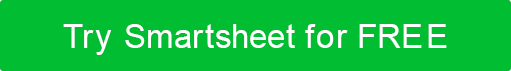 PROJECT OVERVIEW PRESENTATION TEMPLATE
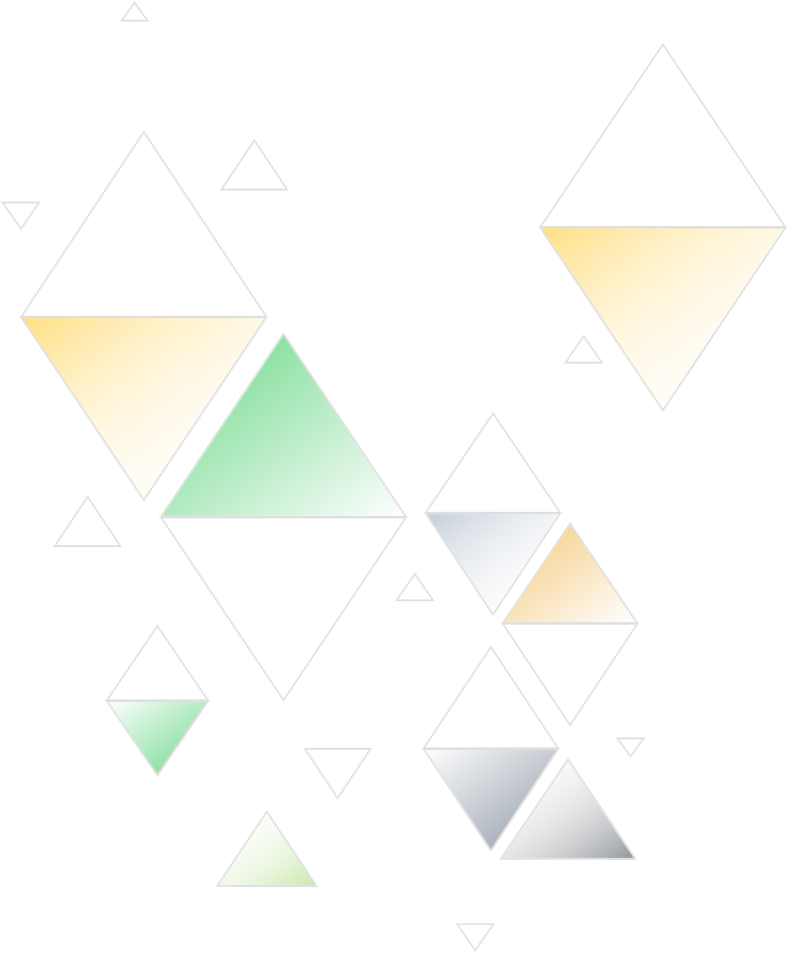 PROJECT NAME
YOUR
LOGO
PROJECT OVERVIEW
 
00/00/0000
 
Address
Contact Phone
Web Address
Email Address
PROJECT OVERVIEW
TABLE OF CONTENTS
Project Overview Statement
Project Team
- Project Manager
- Team Members
- Key Stakeholders
Project Opportunities
Project Goals + Objectives
Success Metrics
Potential Risks + Setbacks
Project Schedule + Resources
Project Cost + Budgets
Notes
PROJECT REPORT
PROJECT OVERVIEW  |  TABLE OF CONTENTS
PROJECT OVERVIEW STATEMENT
PROJECT REPORT
PROJECT OVERVIEW STATEMENT
PROJECT TEAM
PROJECT REPORT
PROJECT TEAM | PROJECT MANAGER + TEAM MEMBERS
PROJECT TEAM
PROJECT REPORT
PROJECT TEAM | KEY STAKEHOLDERS
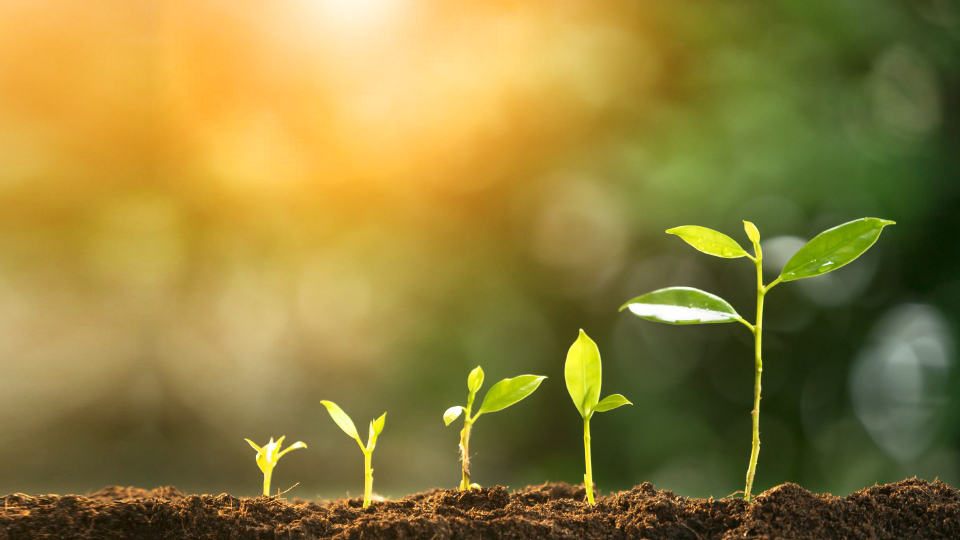 PROJECT OPPORTUNITIES
PROJECT REPORT
PROJECT OPPORTUNITIES
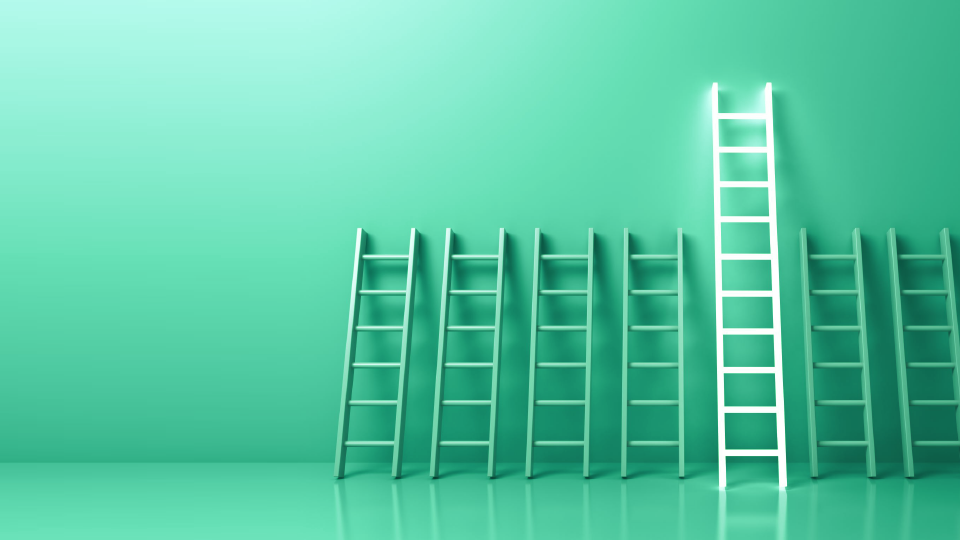 PROJECT GOALS + OBJECTIVES
PROJECT REPORT
PROJECT GOALS + OBJECTIVES
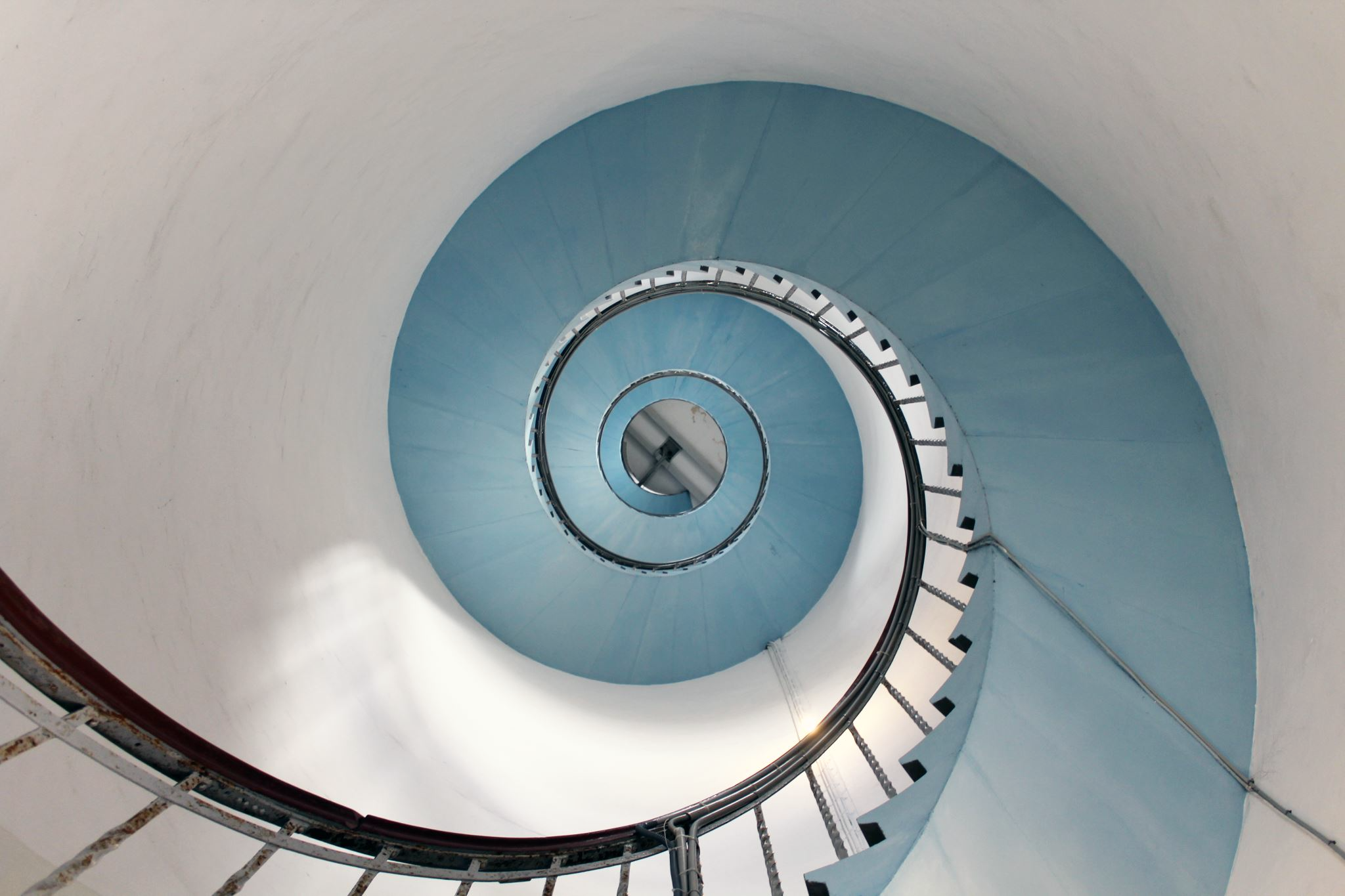 SUCCESS METRICS
PROJECT REPORT
SUCCESS METRICS
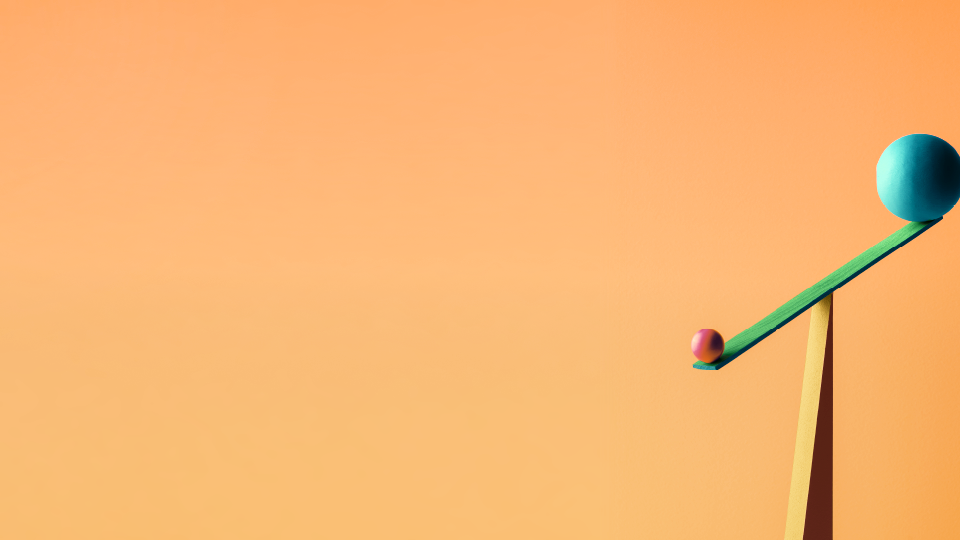 POTENTIAL RISKS + SETBACKS
PROJECT REPORT
POTENTIAL RISKS + SETBACKS
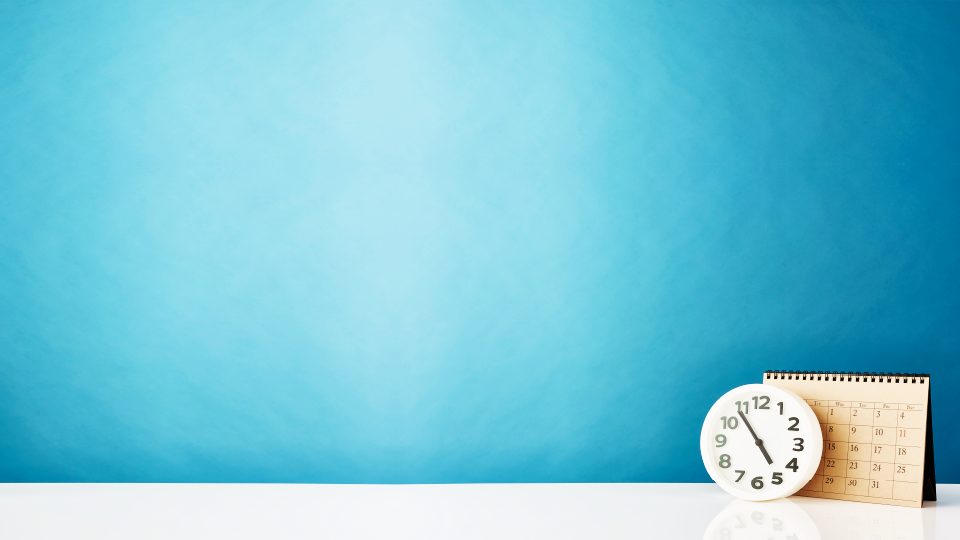 PROJECT SCHEDULE + RESOURCES
PROJECT REPORT
PROJECT SCHEDULE + RESOURCES
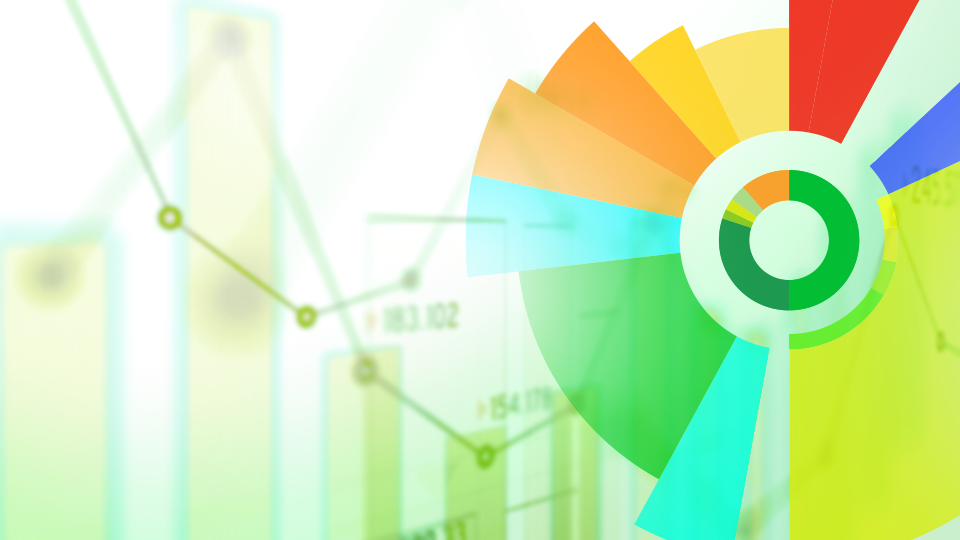 PROJECT COST + BUDGETS
PROJECT REPORT
PROJECT COST + BUDGET
NOTES
PROJECT REPORT
NOTES